Кабачок
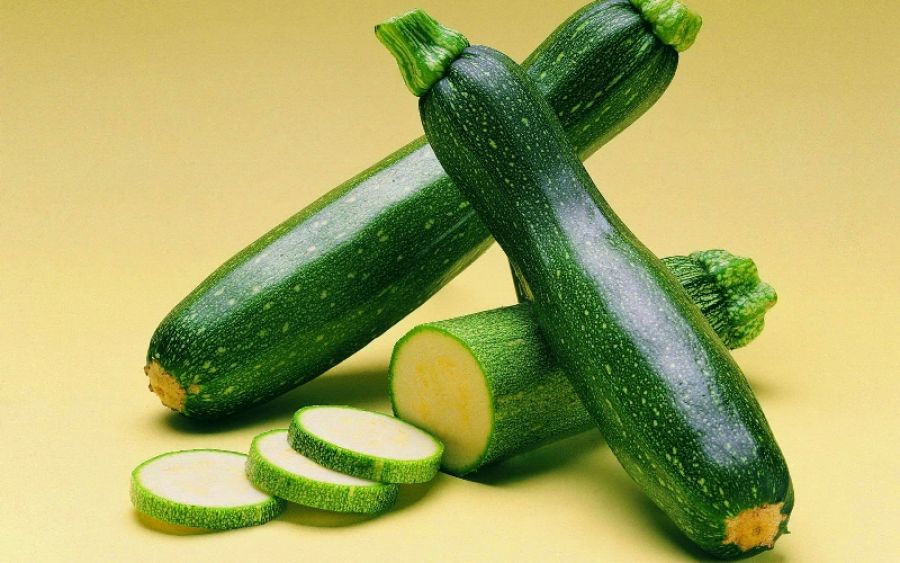 Известный всем нам овощ стали употреблять в пищу не так уж давно. А на его исторической родине, в Мексике, использовались только его семена.
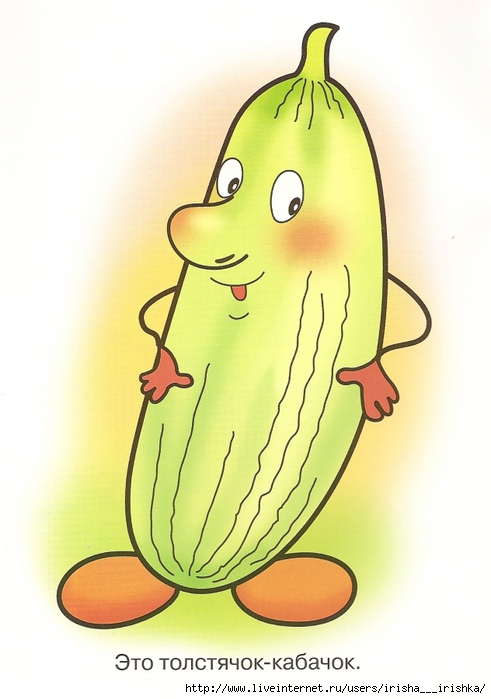 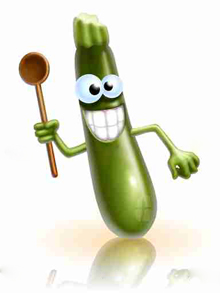 Следует отдать должное итальянцам, которые впервые додумались готовить сам овощ, а не только употреблять семена. Благодаря этой нехитрой догадке, мы можем лакомиться жареными, вареными и печеными кабачками.
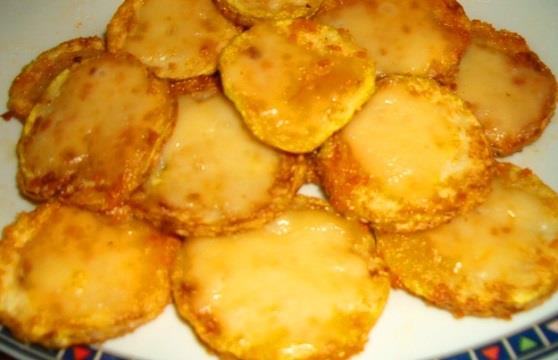 А вот так растет кабачок.
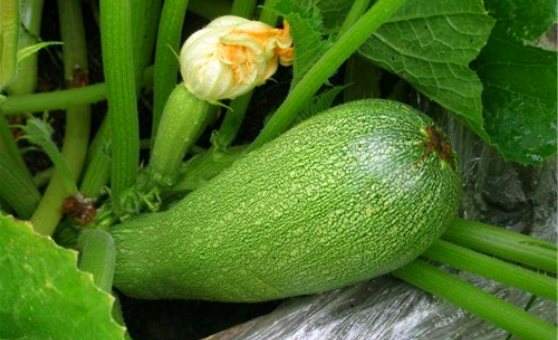 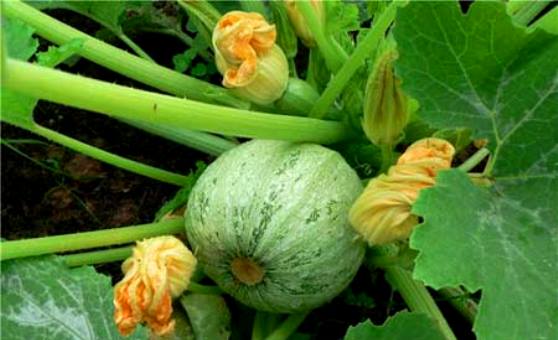 В Европу кабачок попал в XVI веке вместе с другими «диковинами» из Нового света.
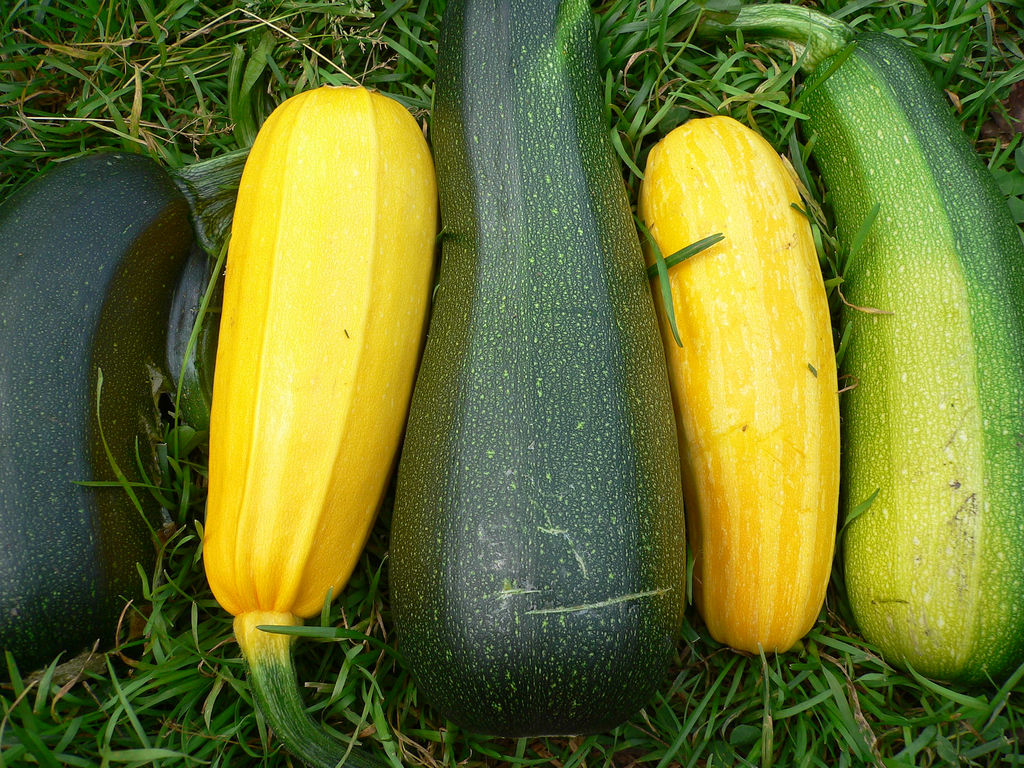 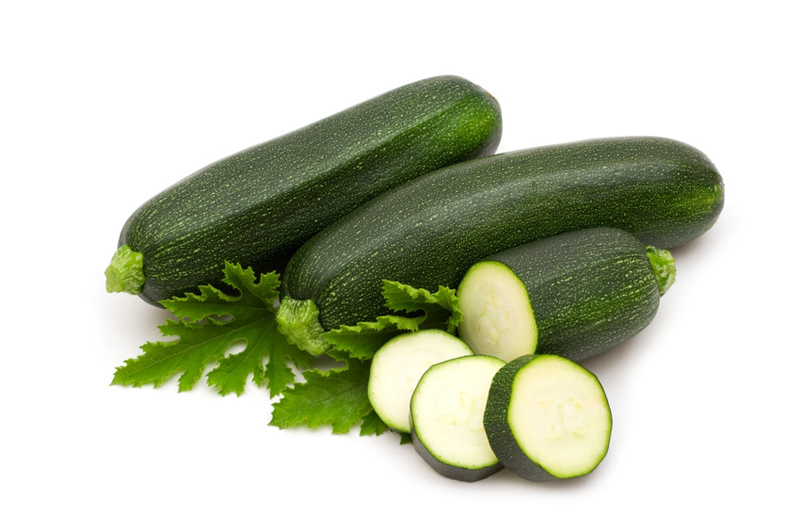 А теперь я загадаю вам загадки:
Огурца я пополней.
Больше - я. Он - зеленей.
Вам не буду, детки, врать я:
Мы - двоюродные братья.
Только он - малыш, сморчок,
Я же - ладный ...
Он похож на огурец,
Он тяжёлый как свинец,
Завалился на бочок,
Желтощёкий - ...
А теперь послушайте песенку про кабачок.
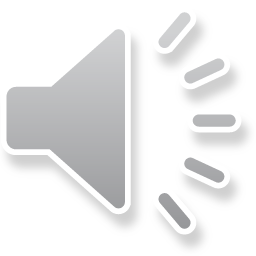 Спасибо за внимание. Работу выполнили Димитриева Ирина с мамой.
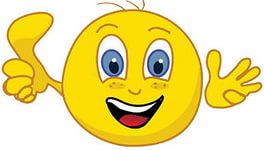